Пример наставе на даљину у оквиру предмета физичко васпитање!
Магија је у рукама наставника
Кратак опис
Циљ и исходи
Подршка ученицима за самостално креирање индивидуалног вежбања, извођење планираних активности и праћење ефекта вежбања, уз коришћење Едмодо платформе, видео-записа, паметних телефона, паметних сатова и гугл алата.
Оспособљавање ученика за самостално креирање индивидуалног вежбања, извођење планираних активности и праћење ефекта вежбања. 
Ученик: 
Самостално осмишљава вежбање на основу сопствених приоритета.
Осмишљава систем праћења ефеката вежбања.
Прати ефекте вежбања, користећи различите начине праћења.
Мења програм вежбања на основу праћења и изведених закључака.
Први задатак
Први задатак био је да ученици осмисле тренинг који би изводили у кућним условима, али са дефинисаним циљем ефекта вежбања. Уз пример вежбања тражио сам да наведу и какве ефекте очекују. У самом прилогу задатка ученицима сам написао примере кључних речи за претраживање, као и пар примера добро осмишљених програма вежбања (тренинг снаге, флексибилности, кардио, покретљивости итд.). Важно ми је било да ослањајући се на разне изворе (Јутјуб, искуства из претходног рада у школи и у спортским клубовима, стручне литературе), ученици самостално, уз моје савете, осмисле вежбање које ће остварити одређени ефекат који су ученици сами одредили. Неки од ефеката вежбања били су губитак телесне масе, повећање мишићне масе,
       одржавање већ стечене кондиције, повећање аплитуде 
       покрета, јачање одређених група мишића итд.
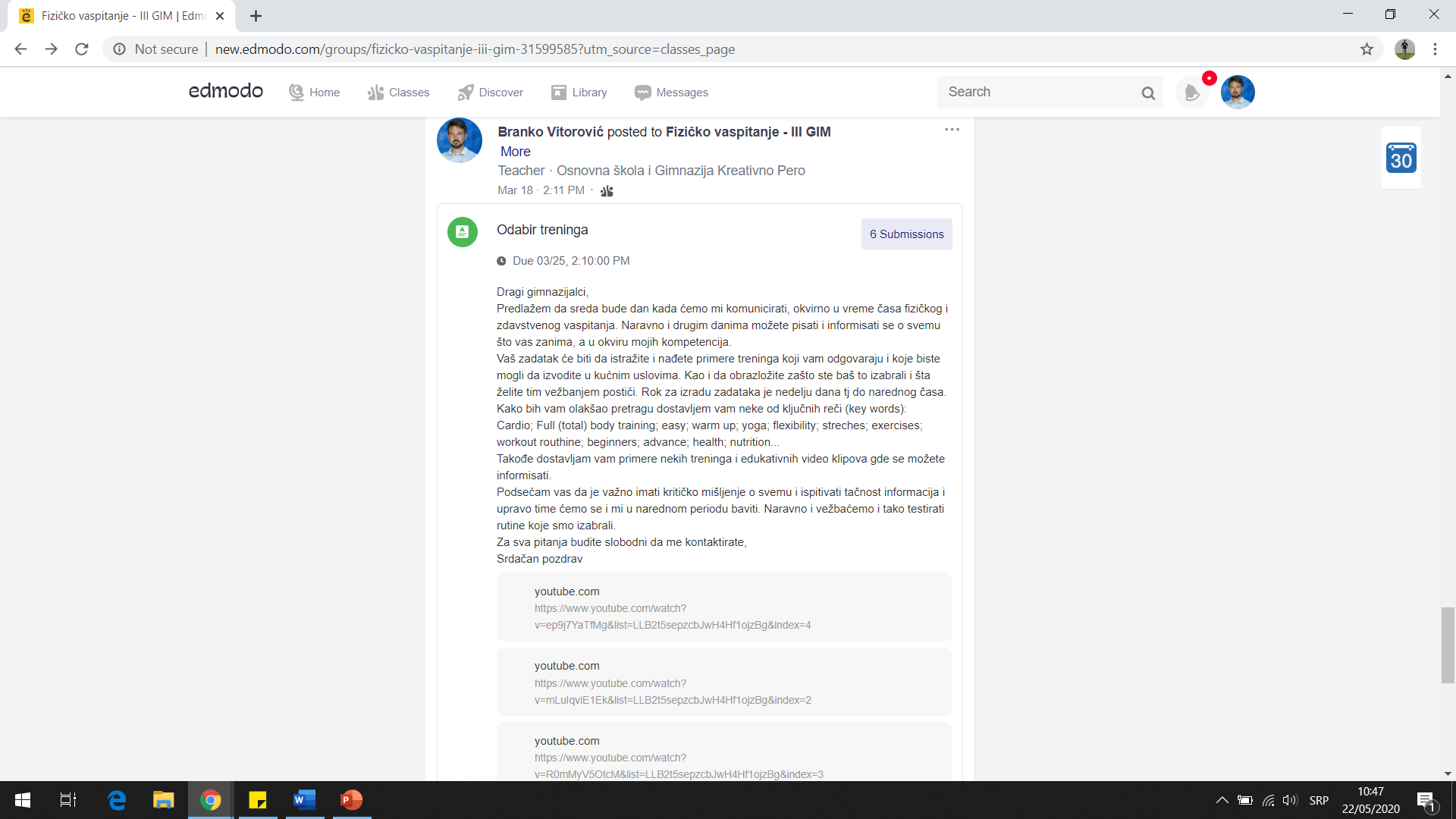 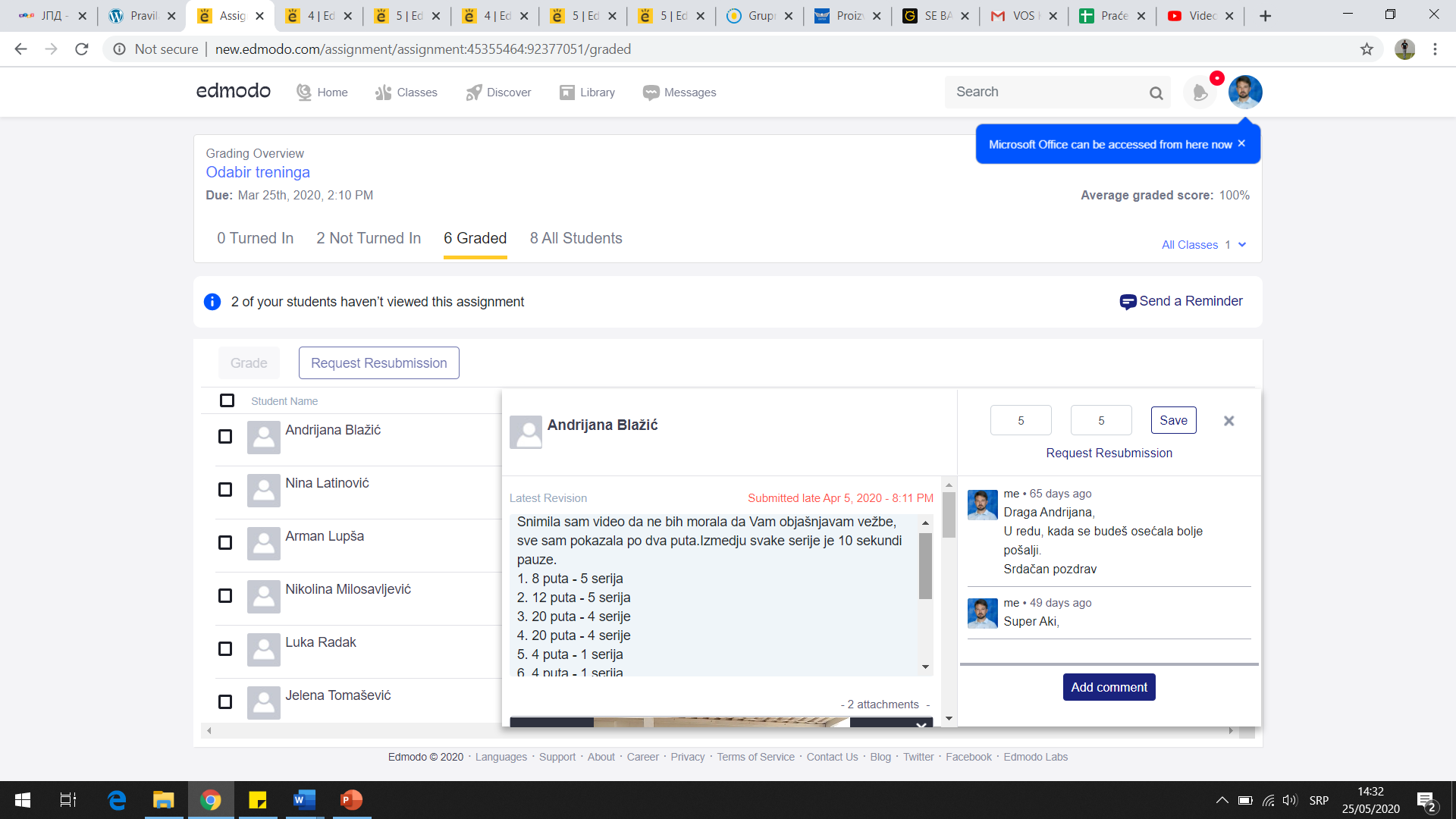 Процес креирања вежбања
Изабрала сам тренинг који ћу радити у наредном периоду чим су објавили ванредно стање. Оставићу Вам линк видеа. Баш ове вежбе сам изабрала јер сам видела да доста људи ради ово, и да су им резултати за само две недеље невероватни. Одрадила сам тренинг јуче и данас. Мало ми је теже да радим истовремено са овом девојком, па правим мало дуже паузе, а пре тренинга одем на трчање једно 15-20 минута. Циљ ми је да смршам отприлике 3-5кг.- 1 attachment -
Chloe Ting challenge
youtube.com
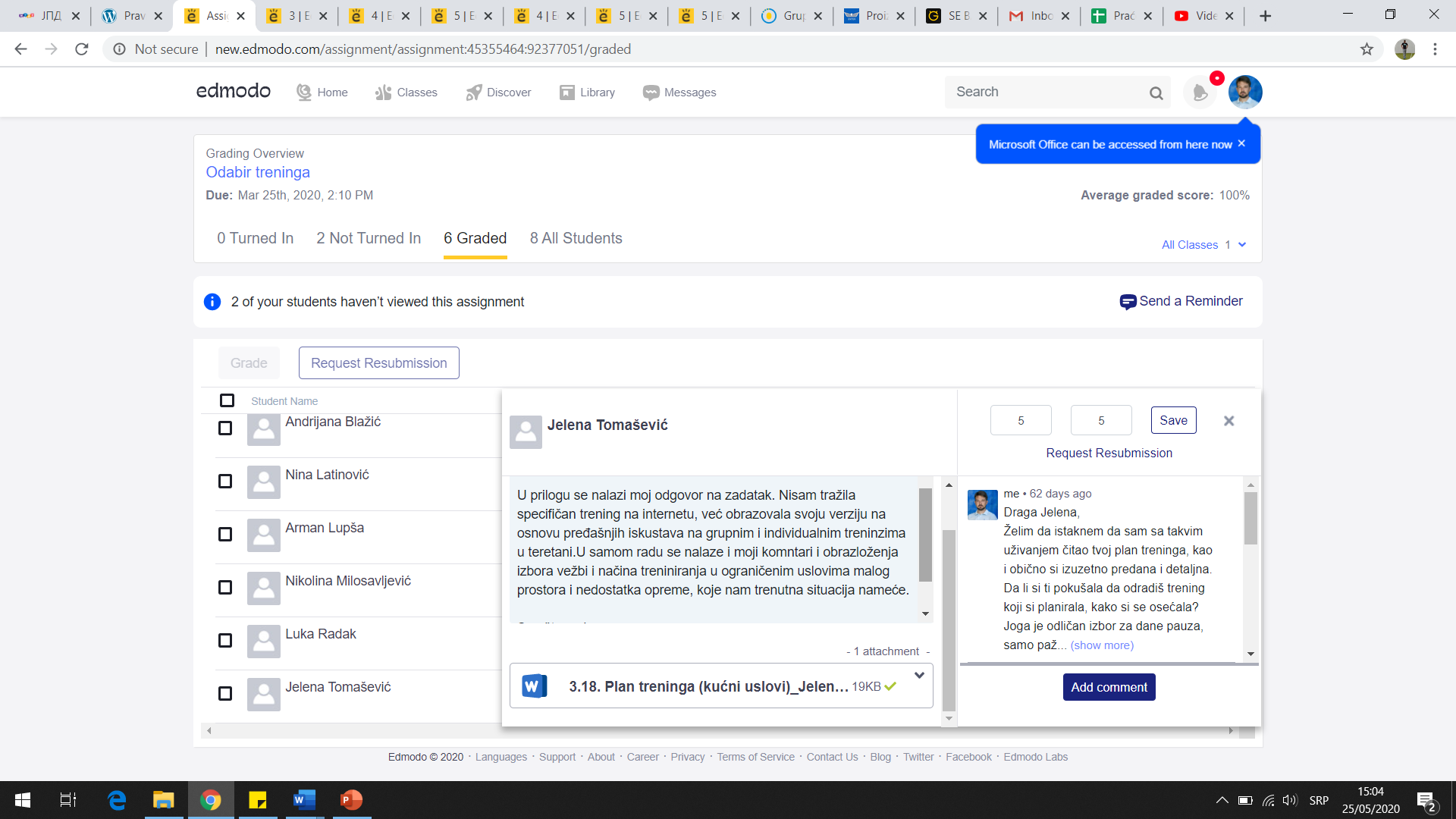 Драга Нина, Најпре хвала на брзом одговору, видим код тебе висок степен заинтересованости и драго ми је због тога. Што се тиче тренинга ово спада у хи интенситy тренинге, то је по мени за адванце левел, врвт зато и имаш потешкоће да одрадиш све као и она. Супер је то што си додала трчање било би препоручљиво да пратиш свој пулс током трчања (што смо већ научили) и наравно обавезно прекриј уста (маска, бандана , марама или сл). Видим да она препоручује да ово радиш сваки дан и видим да укључује углавном цело тело (што је добро). Оно што је недостатак овог вежбања јесу велики бр критичних положаја који уз премор какав настаје оваквим вежбањем може довести и до повреда... Што се тиче контроле напретка најбоље би било мерити обиме (струка, обима у висини зглоба кука, натколенице ). МОжеш мерити и кожне наборе али хајде отом потом.
https://drive.google.com/open?id=1jZ1VIwTPjSRVkU-awFtWU9Oaw_HcItWG
Пример бр. 2
Мој циљ ће бити да у овом периоду порадим на добијању масе. С обзиром да ове недеље нисам имала пуно времена, узевши у обзир целу ситуацију и прилагођавање на овај нови начин учења, планирам да почнем од викенда са тренингом. Тренираћу 3-4 пута недељно, касније можда и више. Ја генерално често вежбам код куће јер сам тип особе коју јако често мрзи да оде до теретане, па размишљам - ако је теретана у затвореном простору, нема разлике да ли тренирам код куће или тамо ако имам сву потребну опрему. Имам струњачу, велику пилатес лопту за вежбе равнотеже и тегове од 5 и 10 кг, мање тегиће, као и оне тегове за ноге што се стављају на чланке. Тако да мислим да сам “опремљена”. 
Ток мог тренинга би изгледао некако овако: загрејем се са мало кардија или вежбама снаге 10так минута (трчање у месту, поскакивање, бурпији…), након тога прелазим на главни део тренинга - на серије вежби за циљане групе мишића и то уз одређене тежине - 5 и 10 кг (ако тог дана вежбам руке, радим око 4-5 вежби од по 15-20 понављања и тако 3 серије, слично је и кад радим ноге; само мало више форсирам трбушњаке јер ту радим на скидању вишка са стомака). Знам да бих и без оптерећења видела лепе резултате, али мислим да ако мало више оптерећујем мишић са тежинама (не форсирам се пуно), да ћу видети боље и брже резултате јер ће мишићи више расти. Последњи, али неизоставни део мог тренинга је истезање. Истежем се најмање 10 минута, а ако сам расположена, волим да радим јогу након тога још неких 30 минута. Цео тренинг укупно траје око 1х - 1:15х. Након тренинга увек једем обимно укључујући протеине, беланчевине, доста поврћа (нека салата пуна витамина)...Такође пијем додатак исхрани, суплемент добрих масти (омега 3 таблете) и то је то што се тиче “неког вештачког” додатка.  
Кад “уђем” мало у тренинг и кад сам у томе, много лепше и квалитетније спавам, редовно једем и не прескачем оброке, расположенија сам и задовољнија собом, тако да једва чекам да се, поред школе, мало посветим и себи. Циљ који сам задала себи је да са 58кг одем на 63кг за време ове изолације, ако буде трајала до јуна, што мислим да је врло лако изводљиво ако будем дисциплинована. Имам вагу и сву потребну опрему, тако да ћу пратити свој напредак и могу Вам на месечном нивоу писати неку врсту извештаја или како већ Ви замислите целу ову интеракцију са ученицима. Питаћу Вас за сваки вид помоћи и савет уколико буде потребе, али узевши у обзир шта све има на интернету, мислим да ћу се снаћи. Ето, ја сам то тако некако замислила, јер сам већ имала позитивне ефекте са оваквом врстом тренинга за летњи распуст. За месец и по дана сам се угојила 2.5 кг (са 54кг на 56,5кг). Уколико мислите да негде правим грешку или бихнешто могла да побољшам, Ви ми слободно напишите, радо ћу прихватити сваки вид консултације и помоћи.
Драга Николина, Са уживањем сам читао твој план тренинга. Детаљна си и знаш шта желиш то је најважније. Наравно покушаћу да будем што конкретнији и јаснији у саветима ако ти ишта делује конфузно питај како не би било шта радила погрешно. Овако: То што ти желиш (повећање масе) постиже се појачаном исхраном као и тренингом који за ефекат има хипертрофију (пораст) мишића. То се постиже такозваним пирамидалним тренингом - повећава се оптерећење и смањује број понављања вежби у серији. Значи ако неку вежбу радиш нпр 4 серијје прву радиш без или са мин оптерећењем 12 пута, па другу 10 пута са оптерћењем, па 8 пута са још већим опт, и на крају 6 пута са највећим оптерећењем. Да ли је ово јасно? Тамо где желиш "цут" ефекат радиш интензивније са што мањим тј без оптерећења. Води рачуна при употреби оптерећења за зглобове нарочито скочне јер умеју да делују негативно на колена.. оптерћење када радиш ноге покушавај да дозираш угловима или качи на кукове или рамена
Други задатак
Када смо дефинисали и одабрали вежбање у складу са интересовањима и могућностима, поставио сам им други задатак који се односио на праћење ефекта вежбања. У том задатку сам такође написао кључне речи за претраживање као и примере одређених мерења/праћења у виду видео материјала или текстуалних описа. Овај задатак је обухватао краћи извештај (како сам се осећао док сам вежбао, колико сам вежбања имао и којим данима, да ли сам имао неких потешкоћа и сл.) Наравно, свако је у складу са циљем свог вежбања дефинисао и која мерења ће изводити и пратити ефекте вежбања. Једно мерење је било дефинисано као обавезно, а то је праћење пулса (здравље пре свега).
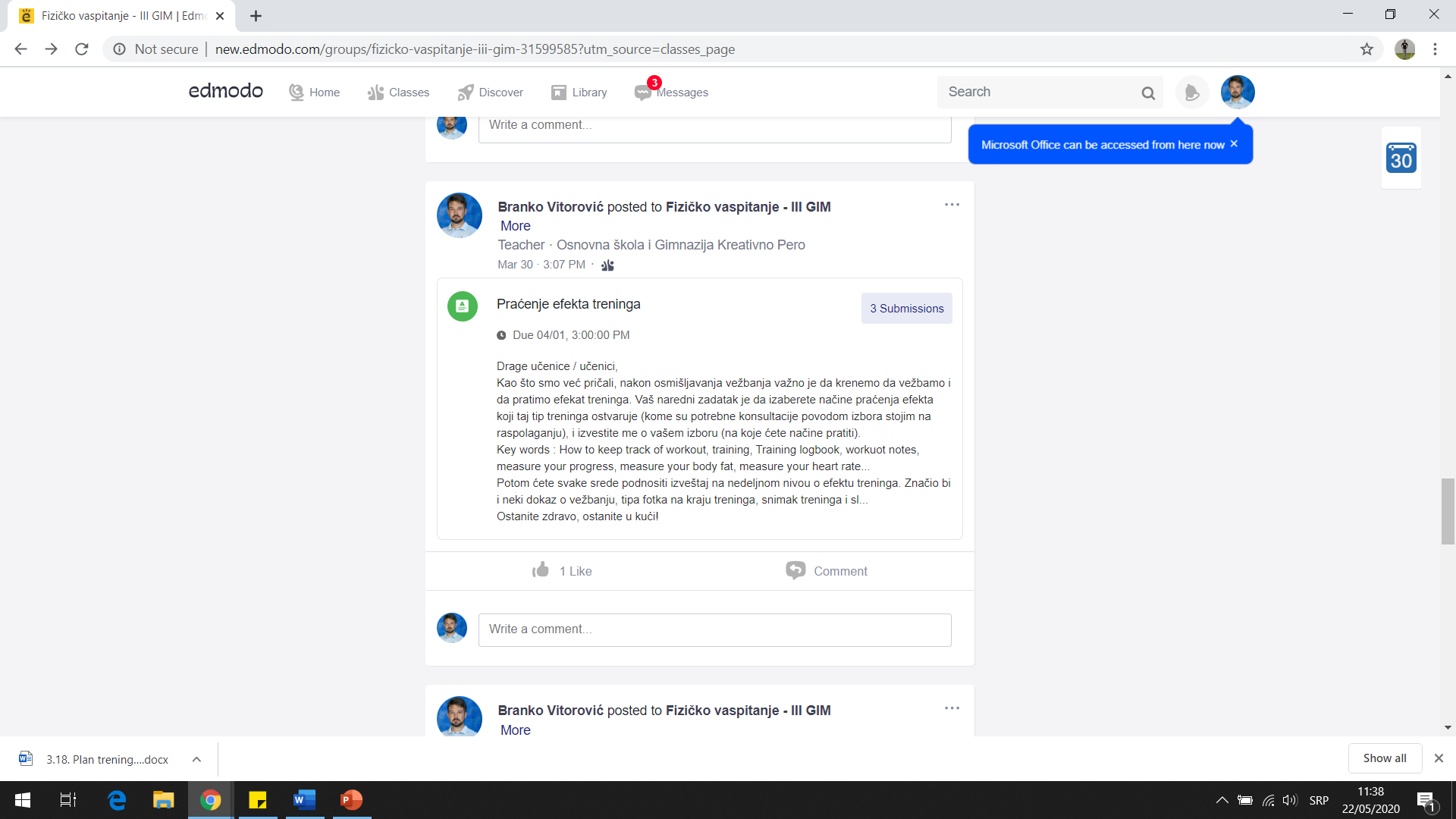 Instructions
Drage učenice / učenici, Kao što smo već pričali, nakon osmišljavanja vežbanja važno je da krenemo da vežbamo i da pratimo efekat treninga. Vaš naredni zadatak je da izaberete načine praćenja efekta koji taj tip treninga ostvaruje (kome su potrebne konsultacije povodom izbora stojim na raspolaganju), i izvestite me o vašem izboru (na koje ćete načine pratiti). Key words : How to keep track of workout, training, Training logbook, workuot notes, measure your progress, measure your body fat, measure your heart rate... Potom ćete svake srede podnositi izveštaj na nedeljnom nivou o efektu treninga. Značio bi i neki dokaz o vežbanju, tipa fotka na kraju treninga, snimak treninga i sl... Ostanite zdravo, ostanite u kući!
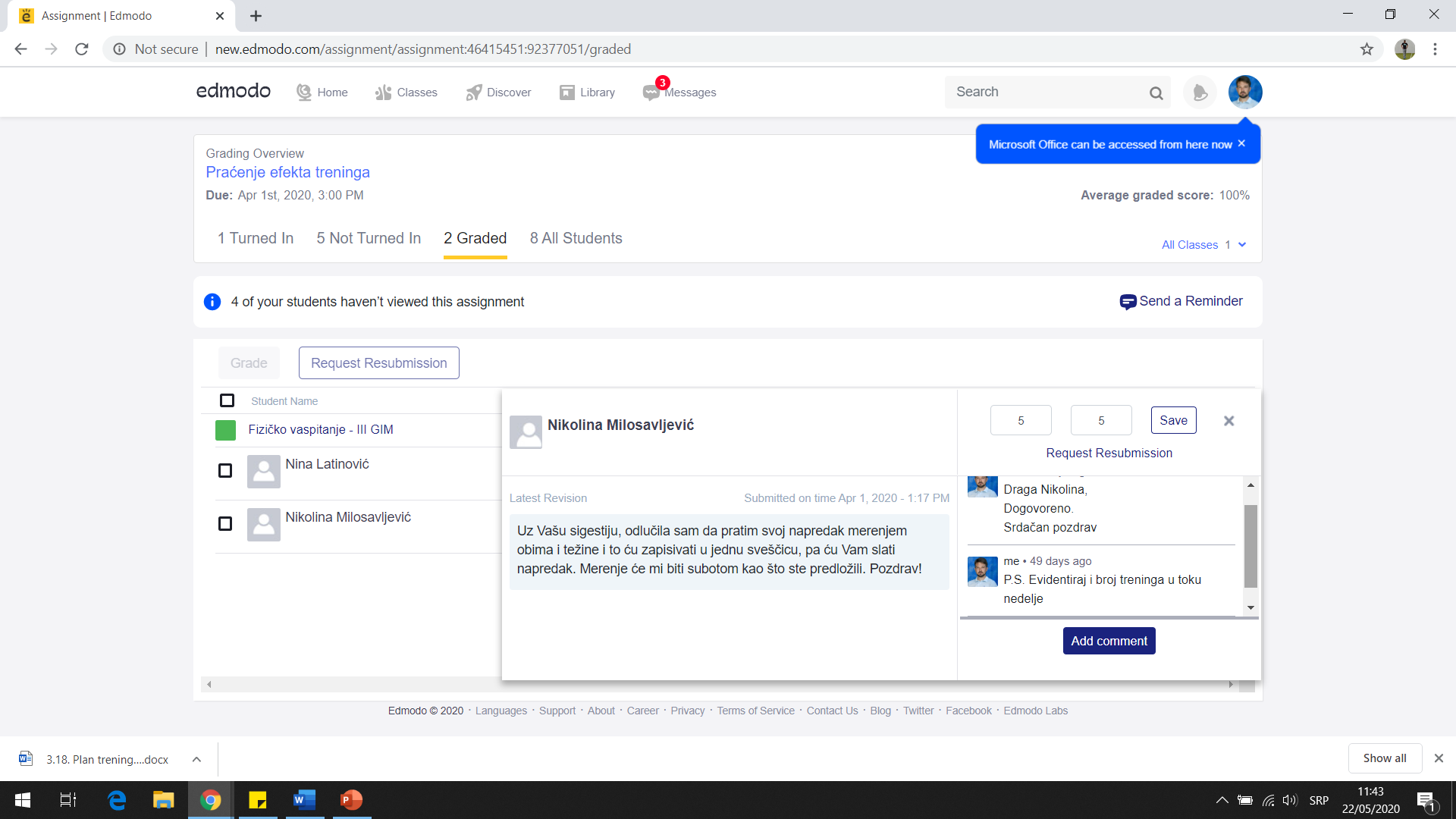 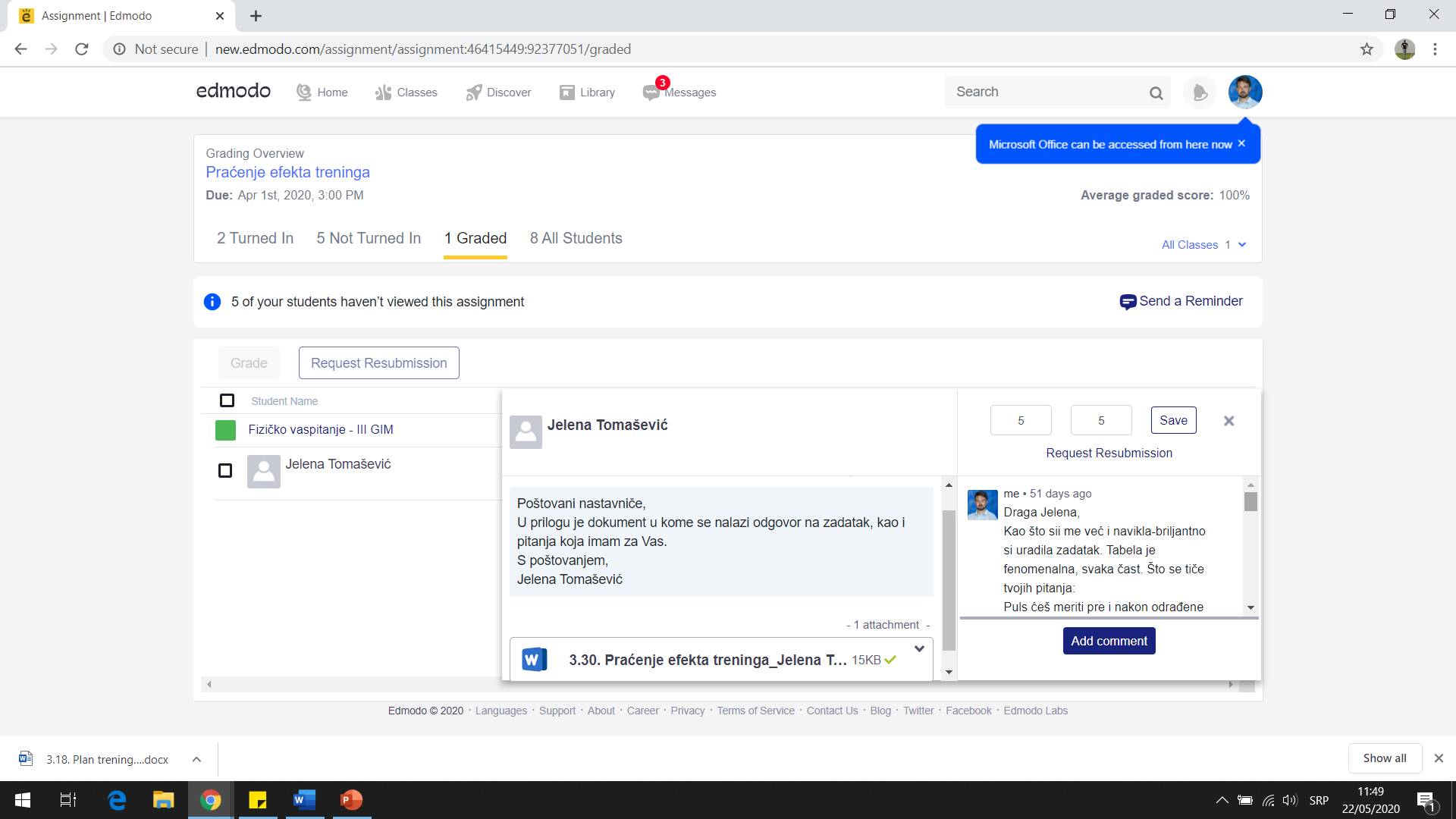 Направила сам табелу у којој ћу сваке суботе, након мерења истог ујутра, уписивати податке. Тако ћу увек лако моћи да израчунам средње вредност, као и било шта друго, табела је прегледна, а могу јој приступити и преко телефона, што много убрзава процес уноса података. 
У табели се налази простор за све параметре, зато што тренутно имам довољно времена за бележење и праћење свега. Временом ћу видети који су то најлакши и највидљивији начини за праћење ефекта тренинга, па ћу наставити само са њима. Линк до табеле: https://docs.google.com/spreadsheets/d/1ZoYpSiSR2lRVo0KPjxFvZN_16ePOPUxAlVBfF3kKA1Q/edit?usp=sharing 
Кликом на линк у сваком тренутку видљиве су промене направљене у табели (нови унос и сл.) 
 Питања: 
Имам сат који ми мери пулс кад год га носим, па је моје питање коју вредност уписујем, односно пратим? Да ли је то вредност увек у одређеном делу дана, док одмарам, после тренинга, у току тренинга…? 
Како мерим дебљину кожног набора? 
 Подсетник: 
*Направити план ТЕСТ ТРЕНИНГА – кратак (иницијално не дуже од 15 минута), основне вежбе, динамичан, високог интензитета; урадити га дан пре првог мерења у месецу; увек да буде исти, а мерити време за које се одради (праћење кондиције).
Пример
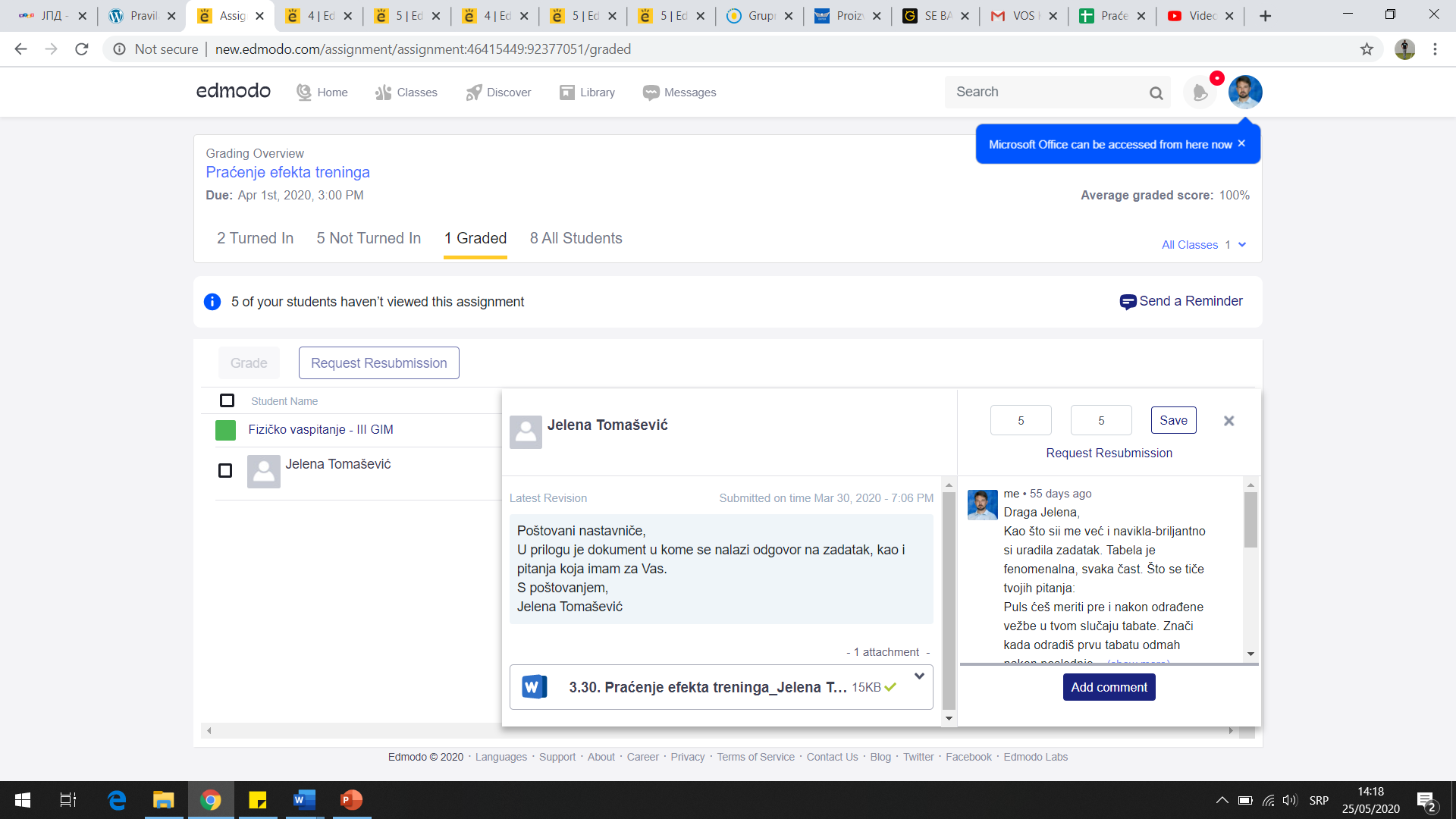 Драга Јелена, Као што си ме већ и навикла - бриљантно си урадила задатак.
Табела је феноменална, свака част. 
Што се тиче твојих питања: Пулс ћеш мерити пре и након одрађене вежбе у твом случају табате. Значи када одрадиш прву табату одмах након последње вежбе измериш пулс, типа после 15-ак секунди као и пре почетка наредне табате. Можда би требала мало да повећаш паузу између табата, види сама, можда бар на минут ипо. 
Што се тиче мерења кожних набора, постоји једна справица за то-послаћу ти линк, мада постоје неке сличне справице које обично тате имају у алату зове се шублер, мада ти можда падне још нешто напамет када погледас видео. Кожне наборе као и обиме и телесну тежину мериш једном недељно. Срдачан поздрав.verywellfit.com
Праћење ефекта вежбања
Након што су сви ученици дефинисали начине праћења (мерење пулса, опоравка, телесне тежине, обима мишића, кожних набора, броја понављања у временском интервалу, субјективни осећај, тест тренинг итд), кренули смо са вежбањем и праћењем ефекта на недељном нивоу. Праћење се евидентирало на разне начине неки од њих су табеле, фотографије, снимци, текстуални извештаји, свако на начин који му је пријао. 
Анализом резултата мерења изводили смо разне закључке неки од њих су: 
неадекватно / адекватно испланирано вежбање, 
вежбање остварује / не остварује резултате као што је замишљено, представљено на видеу или у литератури коју смо користили, 
вежбање се изводи / не изводи по плану, 
вежбање у одређеном периоду даје највеће ефекте итд.
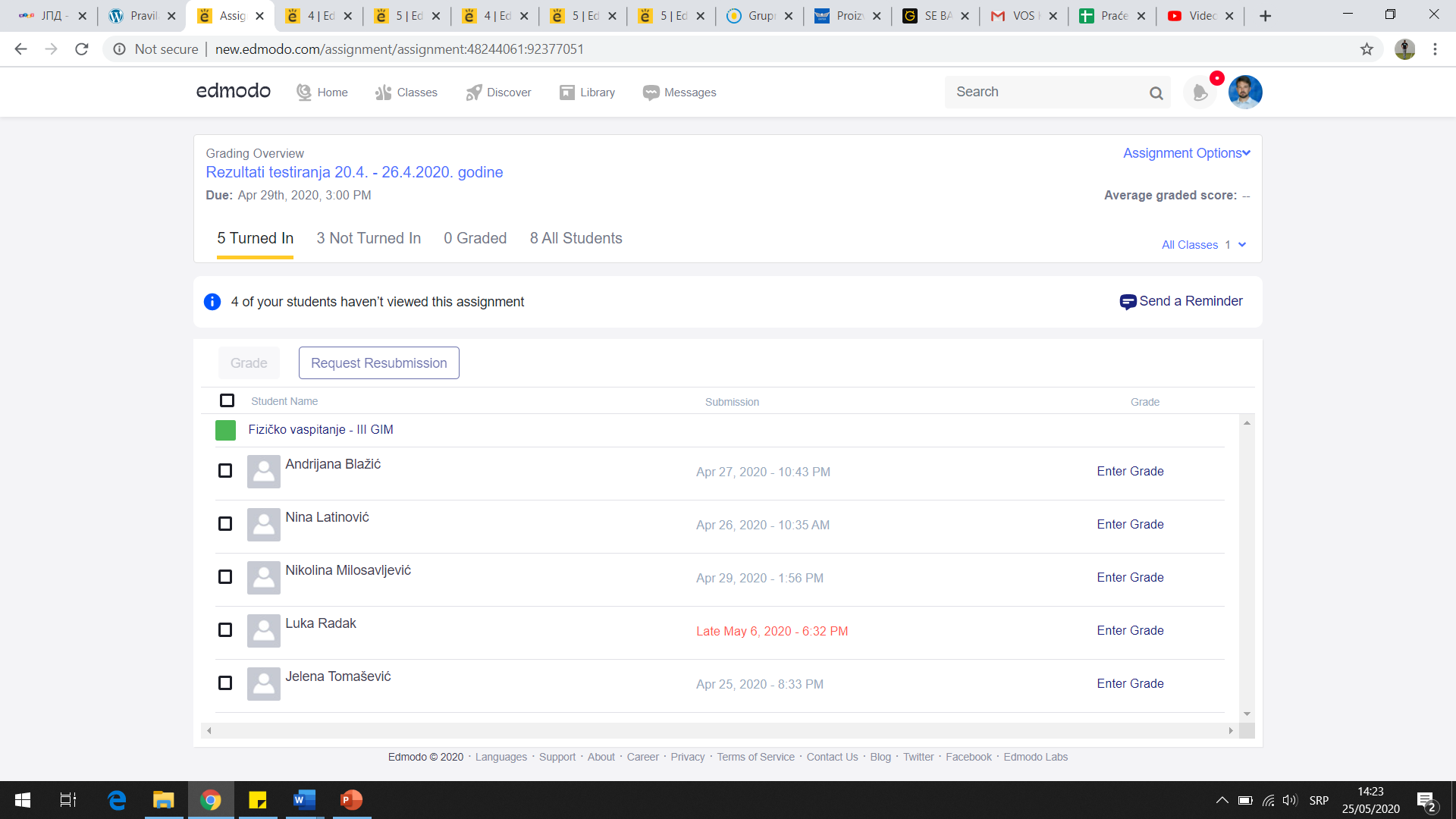 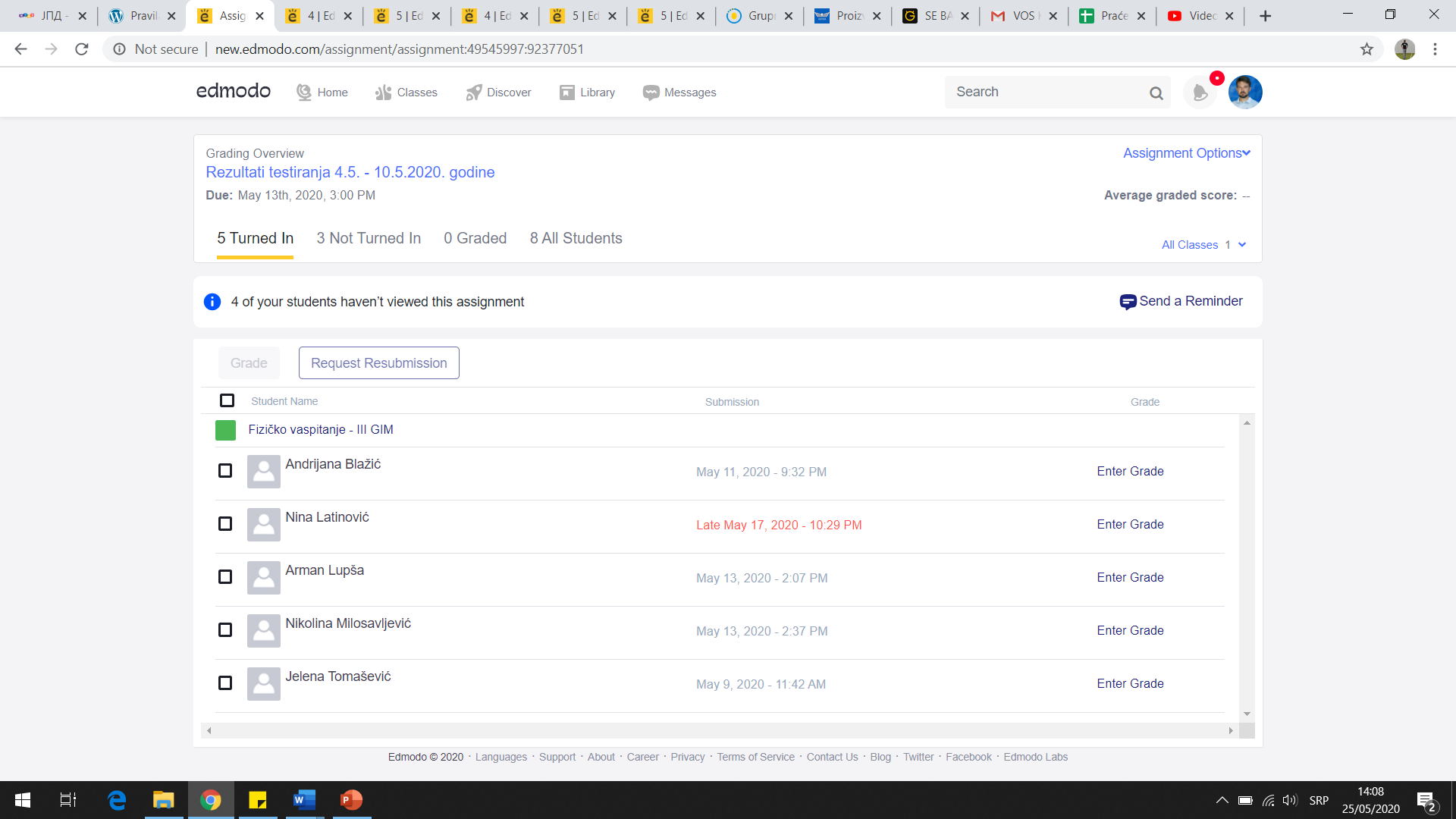 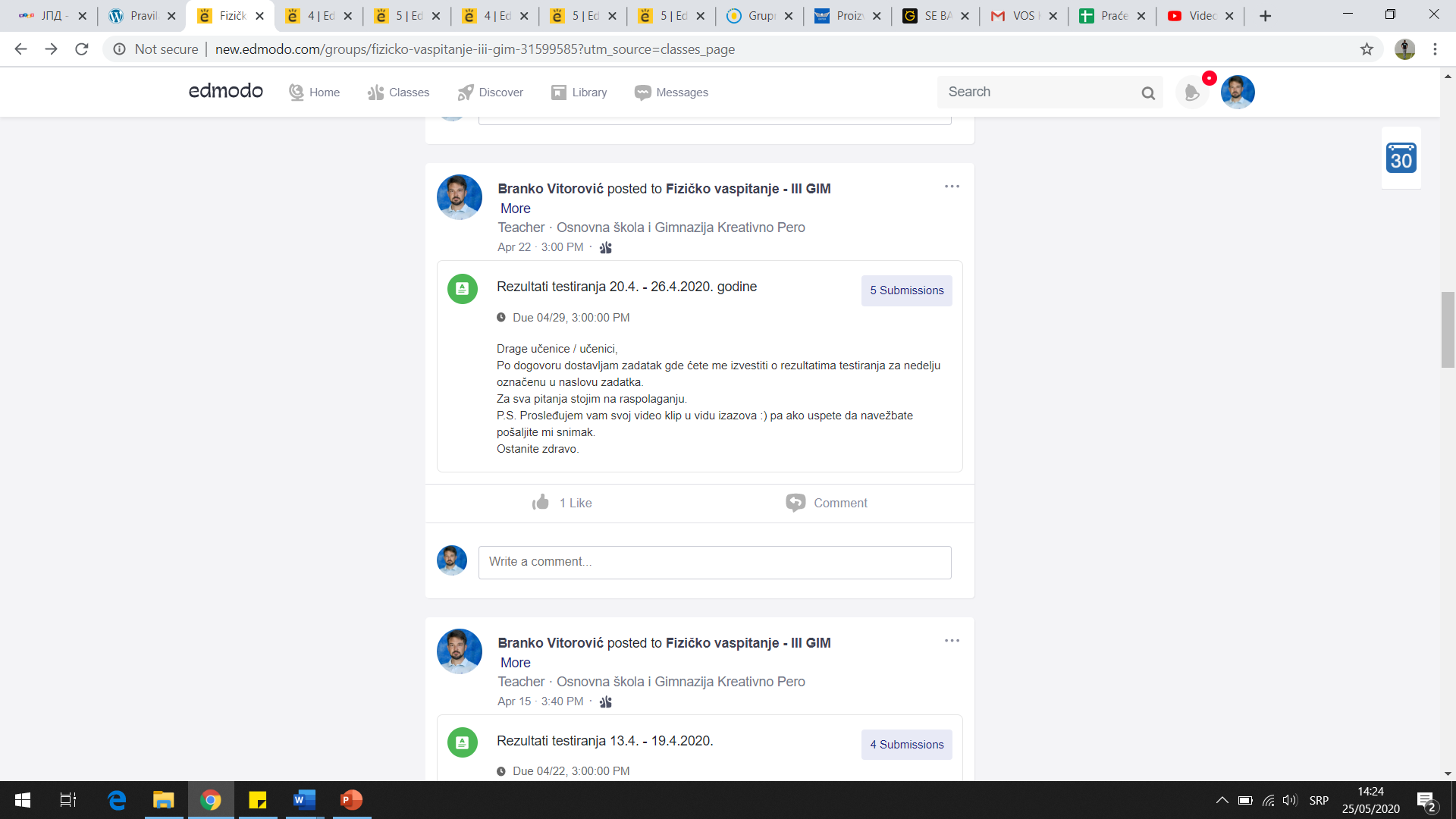 Примери недељних извештаја, вежбања и сагласност
Ученицима је у наредном периоду на недељном нивоу постављан задатак који обухвата резултате тестирања за одређени период. Примери извештаја ученице Јелене Томашевић која похађа трећи разред Гимназије Креативно перо.
https://drive.google.com/open?id=1-0MizgKbqsNKzqhqr5-yOKg4HMhnFgJq
Видео-запис вежбања које је изводила ученица Јелена Томашевић: https://www.youtube.com/watch?v=HGRfflYdfXM
Табела праћења коју је израдила ученица Јелена Томашевић: 
https://docs.google.com/spreadsheets/u/1/d/1ZoYpSiSR2lRVo0KPjxFvZN_16ePOPUxAlVBfF3kKA1Q/edit?pli=1#gid=0
Сагласност
https://drive.google.com/open?id=1ZFAzwhYw2DLlPN6LTZld4L6kDjP5WOW_
Хвала на пажњи
Бранко Виторовић
Наставник физичког васпитања 
Гимназија Креативно перо
b.vitorovic@kreativnopero.com